Hordozható neutronforrások működése 
és alkalmazása
Sugárzások kölcsönhatása az anyaggal
Készítette:   Harangozó Márta (A0KZG0)
	    Balázs Bernadett (ARH1DA)
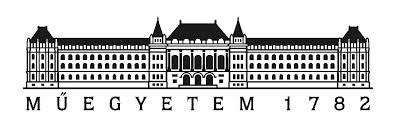 Budapest, 2014. április 22.
Bevezetés
neutronforrás fogalma
 neutronok
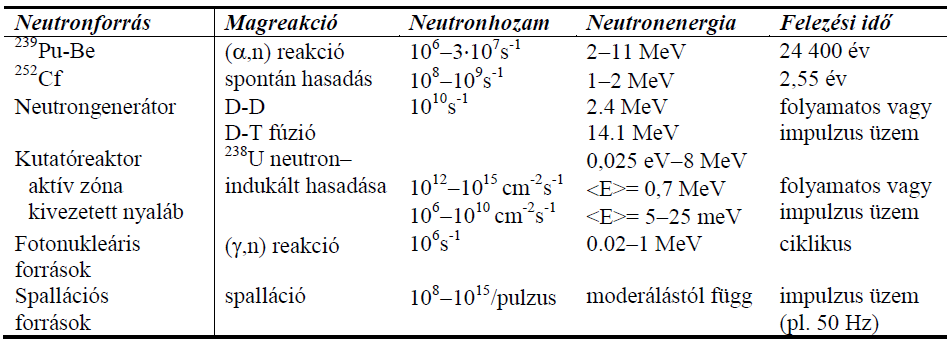 1.Táblázat: Neutronforrások
239Pu-Be neutronforrás
az (α,n) magreakciók
 α részecske források
 a Pu-Be vegyület
 a magreakció alapja:
Neutron energia gyakorisága
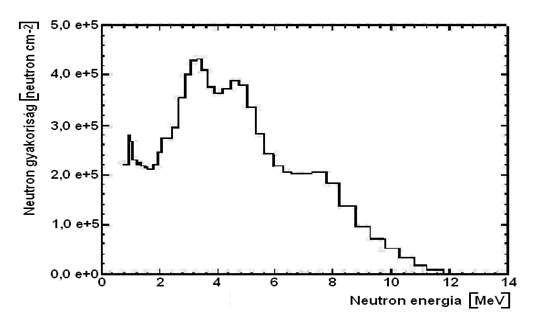 neutronok lassítása
Neutrongenerátorok
végbemenő magreakciók:
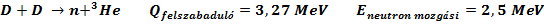 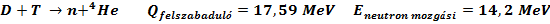 neutronok energiája
 neutronhozam állandó vizsgálata
hatáskeresztmetszet megállapítása
	α-részecske detektálás
Neutrongenerátorok felépítése
ionforrás
	több követelmény
	Penning típusú ionforrás
 gyorsító cső
	 homogén elektromos mező 
	3 fő feladat
 target
fém-hidrid réteg
bombázás
 lencsék
 tápegység
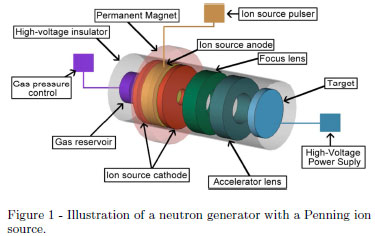 Forrás: http://www.scielo.br/
Sealed tube neutrongenerátorok
14 MeV energiájú neutronok
 Részei:
	Penning ionforrás
	trícium target
	deutérium-trícium gázkeverék töltet
 készülék élettartama nő 
 meghatározott gáznyomás kell
Alkalmazás
PGNAA ( Prompt gamma neutron activition analysis)
kémiai lőszerek
 késeltetett neutron számlálásos módszer
fűtőelem és start-up források szkennelése
 NAA (neutron activation analysis)
Brachytherápiás rákkezelés
 geofizika
leereszthető szondák
 neutronos radiográfia
roncsolásmentes vizsgálat
2D-s kép
EDS (Explosive Detektor System)
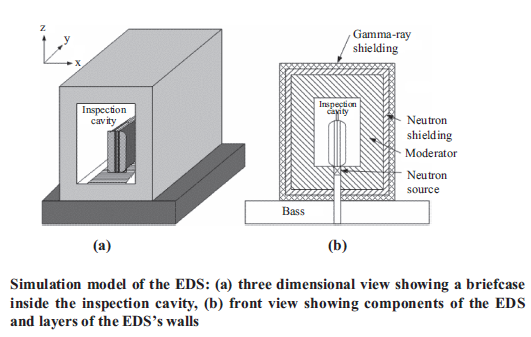 gyors neutron alkalmazása
 nitrogén detektálás
 10,8 MeV karakterisztikus gammasugárzás
 optimális méret fontos
Köszönjük a figyelmet!